13. Baking bread
Team Croatia
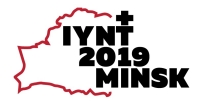 Opponent: Marita Machata
Clarifying questions
Which biological process do you think is behind the rising of the dough?
How did you measure the volume?
2
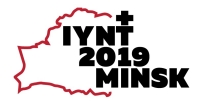 Problem text
Investigate how the rising agent affects the properties of the bread.

They have done that by baking sourdough bread and bread with yeast.
3
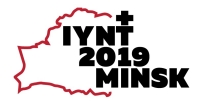 theory
Pros

Explaied process of bread making
Cons
Didn’t explain roles of other bread components
ALCOHOL
4
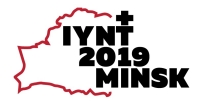 experiment
Cons


No measured volume-it is flater, but is it really smaller?
No hypotheses.

No explanation of ratios
Only one bread
 No calculation of error bars
Not enough parameters changed
Pros



Examined a few paremeters like taste, time and others.
5
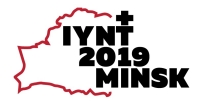 Results and conclusions
Pros

Many shown results.
Cons

No hypotheses that were proven 

Novelty was not present in the experiment.
6
discussion
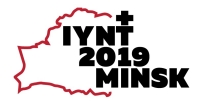 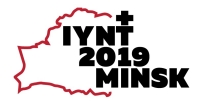 Points for discussion
8
Thank you!
Team Croatia
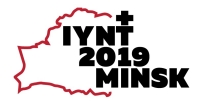 Opponent: